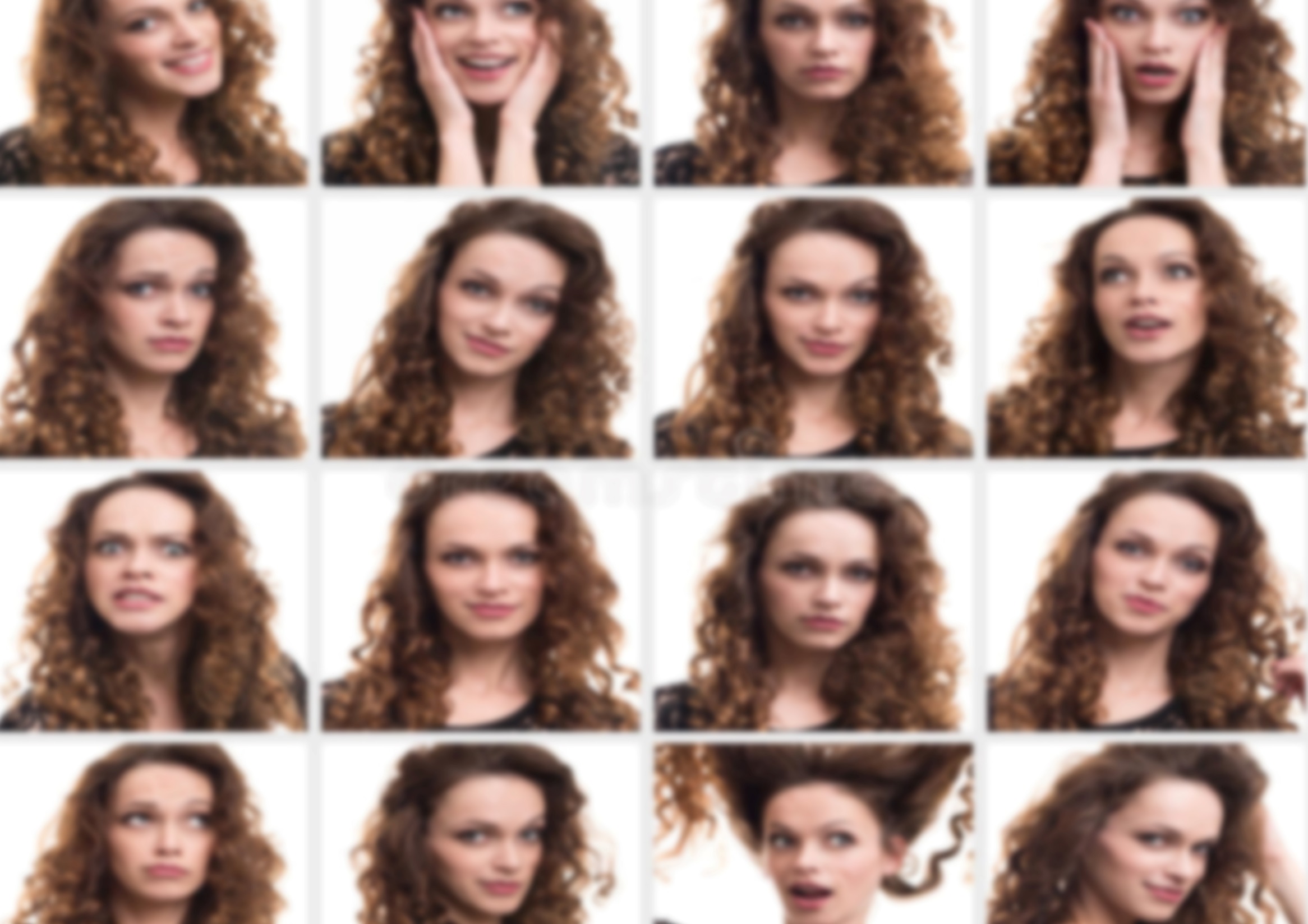 Lecture 2. Individual causes of stress. Occupational stress factors
1. Model of stress development.
2. Subjective and objective causes of psychological stress.
3. General patterns of professional stress.
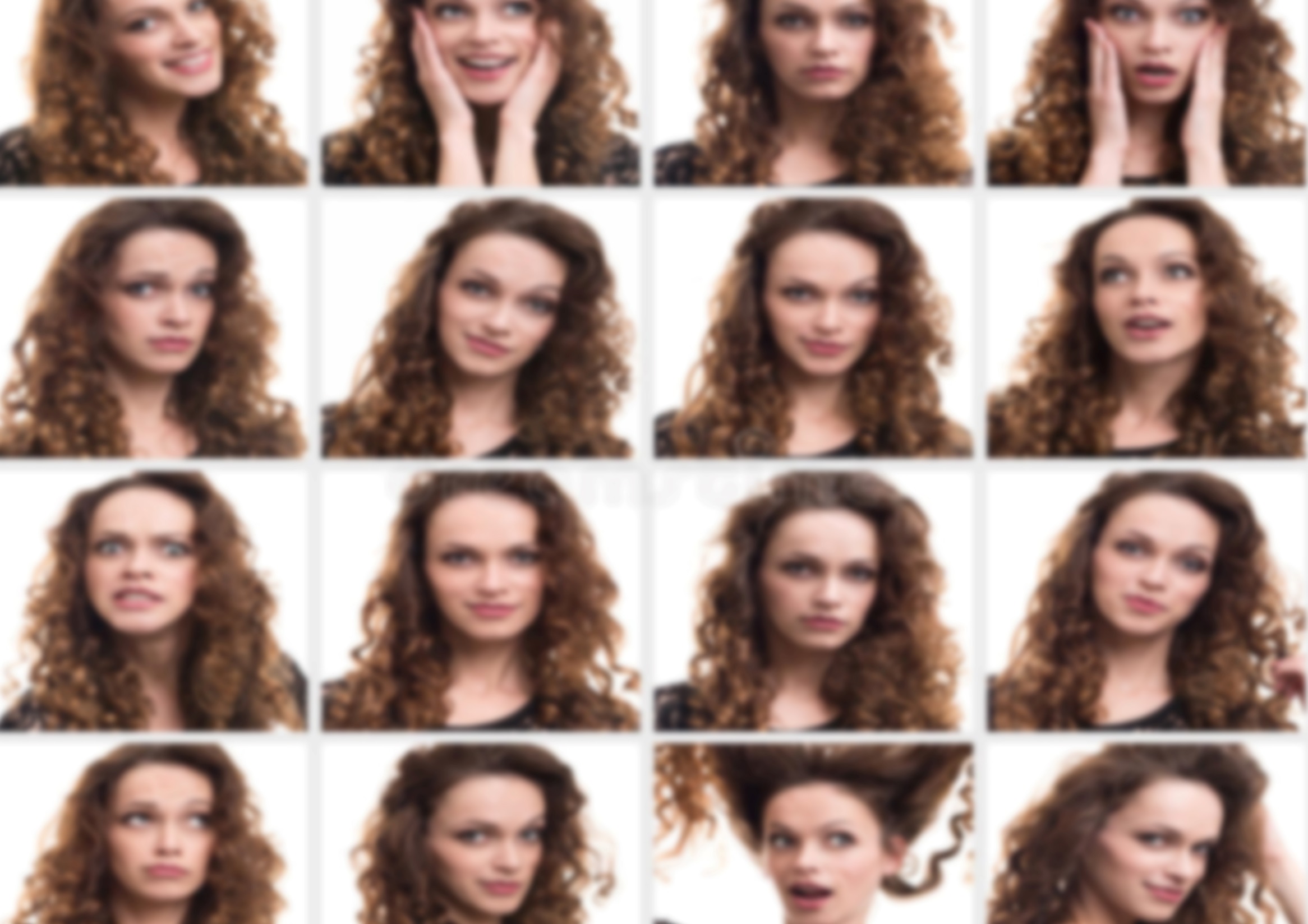 1. Model of stress development.
The history of the modern stage of the study of stress is associated with the name of the Canadian physiologist and endocrinologist Hans Selye. In 1936, H. Selye introduced the concept and defined stress as “a nonspecific response of the body to any demand presented to it,” a state of mental stress caused by the performance of activities in especially difficult conditions. The founder of the theory of stress, H. Selye, came to the conclusion that stress is everything that surrounds us. Stress bursts into our life from the very morning, along with the sound of the alarm clock, and then ... traffic jams, work, problems with children, quarrels with loved ones, bad sleep. Stress is caused by all serious life events: weddings and divorces, the birth of a child and the death of a relative, moving and changing jobs ... They also contribute to the little things, which, it seemed, should not be given much importance: argued with a colleague, a favorite team lost, a bus stop moved further from home ...
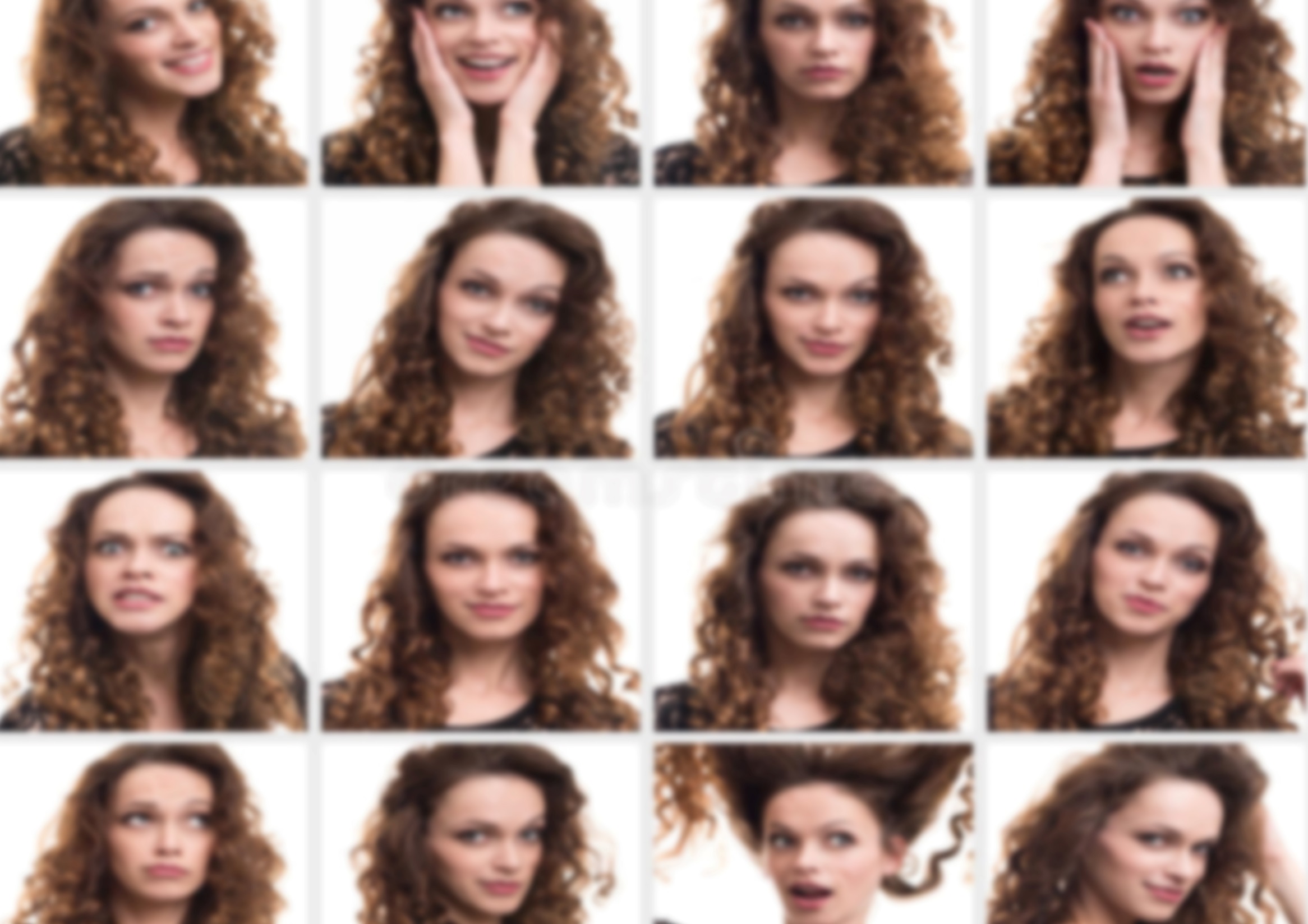 H. Selye differentiated the understanding of stress by introducing the concepts of "eustress" and "distress". Eustress - positive emotional reactions of the body to the demands placed on it, corresponding to its resources; distress - emotional and stressful states characterized by negative experiences due to the lack of available resources for the implementation of the requirements. But in both cases, no matter how stress is - positive or negative, it will always be a state of loss of balance. Thus, it can be noted that stress is inherent in our very life, it is an integral component of existence.
In psychology, stress is a psycho-physiological pressure that arises in a person as a reaction to the phenomena of the surrounding reality (to certain factors - “stressors”), which leads to a state of a high degree of emotional discomfort.
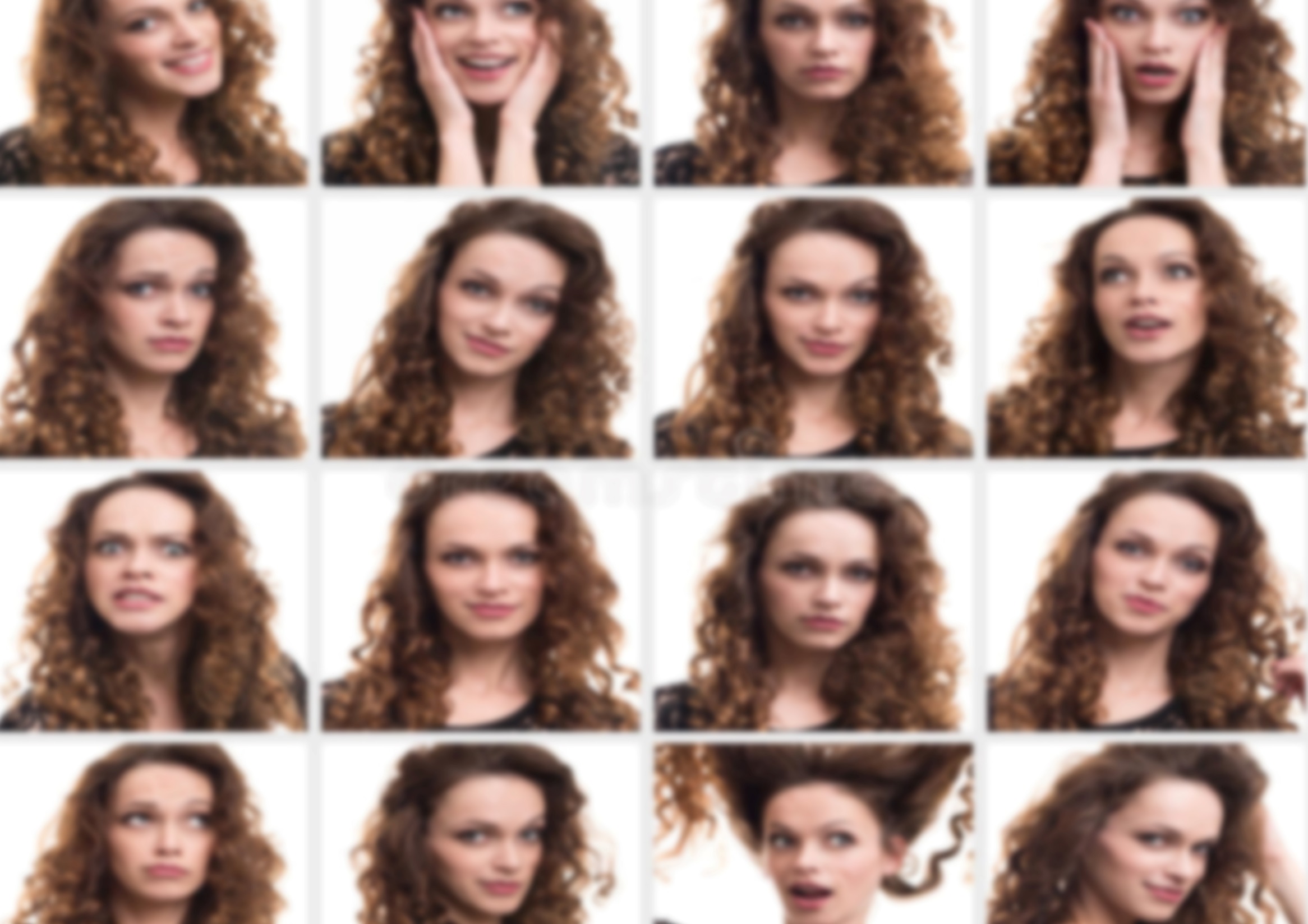 Stressors - conditions for stress; factors that cause stress. Stressors are usually divided into: physiological (pain, hunger, thirst, excessive physical activity, high and low temperatures, etc.) and psychological (danger, threat, loss, deception, resentment, information overload, etc.) ).
Stress model
 Hans Selye identified three main phases in the process of stress, through which an individual goes through, being in a stressful situation:
1. Anxiety phase. Tension and adrenaline rush. Increased blood pressure, increased heart rate. Breathing becomes rapid and intermittent. There is an increase in the concentration of sugar in the blood (hyperglycemia), a decrease in immunity.
2. The phase of resistance. In the phase of resistance (phase of stability), the reactions from the first phase gradually decrease, the body exhibits increased resistance (adapts) to the action of the stressor.
3. Phase of exhaustion. It is accompanied by a sharp decrease in the body's resistance, a deterioration in its condition, and the occurrence of various diseases.
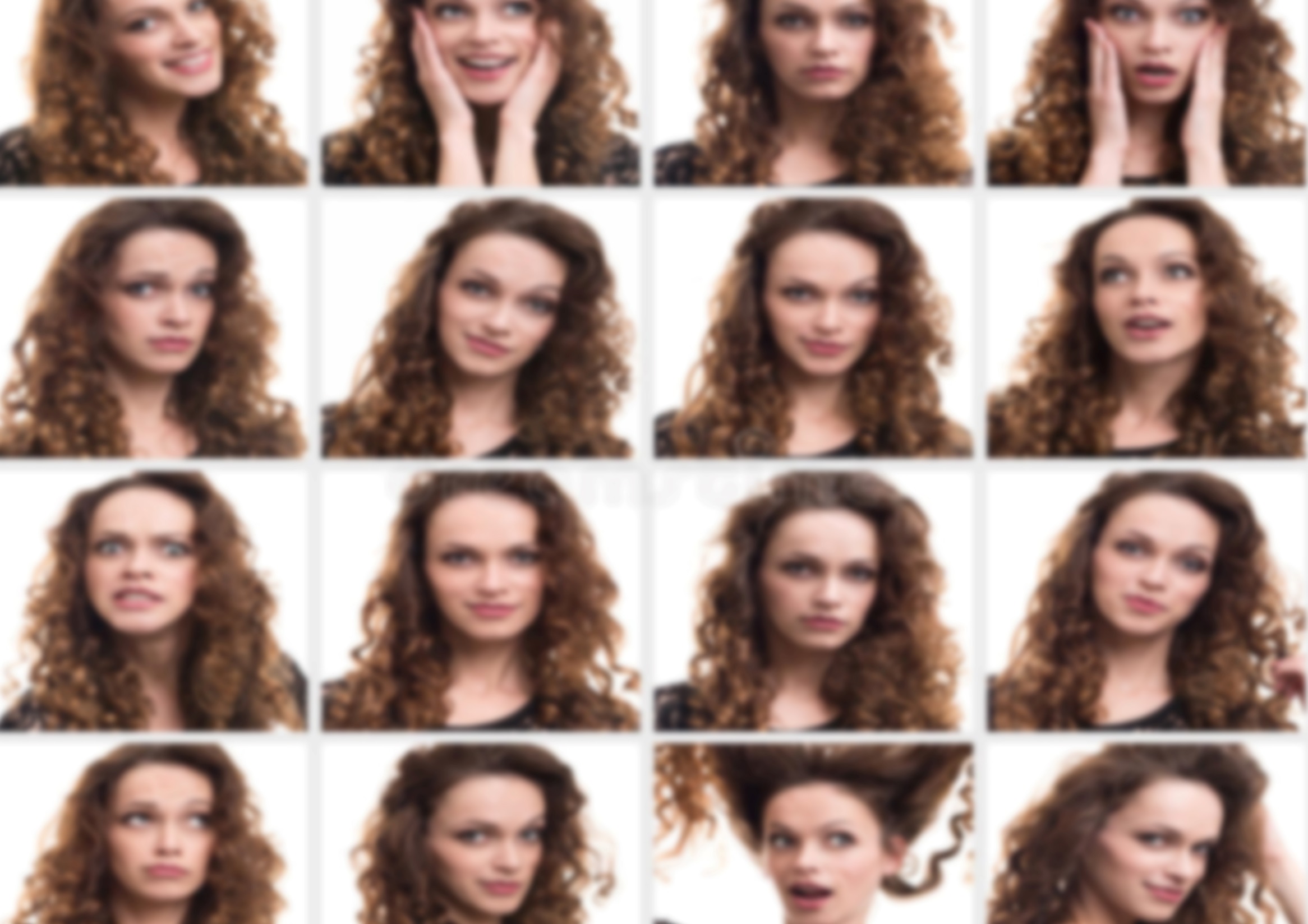 Types of stress
 - Single or multiple (superimposed on each other).
 - Periodic (rush jobs at work) or constant (state of poverty or illness).
 - Physiological (painful effects, cold, high temperature, etc.) and psychological (state of anxiety for life, health, success, resentment, the need to solve a complex problem, etc.).
 - Information stress arises in situations of information overload. Emotional stress appears in situations that threaten a person's physical safety (wars, crimes, accidents, disasters, serious illnesses), his economic well-being, social status, interpersonal relationships (loss of work, livelihood, family problems).
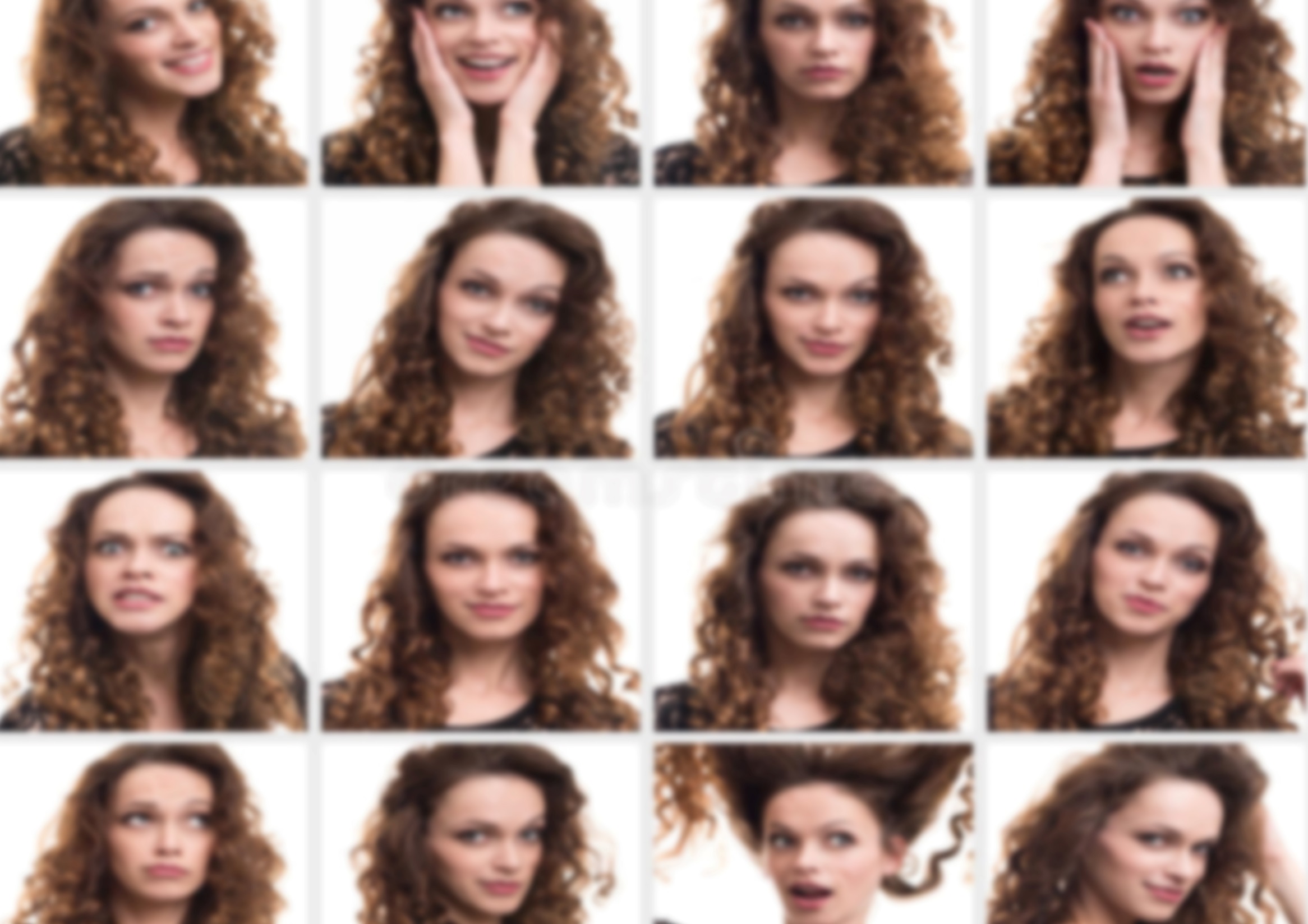 - Acute stress (from several minutes to several hours) and
chronic stress (can last for years).
- Work stress (related to production factors). Personal stress (related to personal relationships)
 - Constructive and destructive (eustress and distress). Constructive stress is characterized by a certain intensity (low to moderate) and positive consequences for the person and / or organization. Eustress mobilizes a person, improves his attention, reaction, mental activity and increases the adaptive capacity of the body.
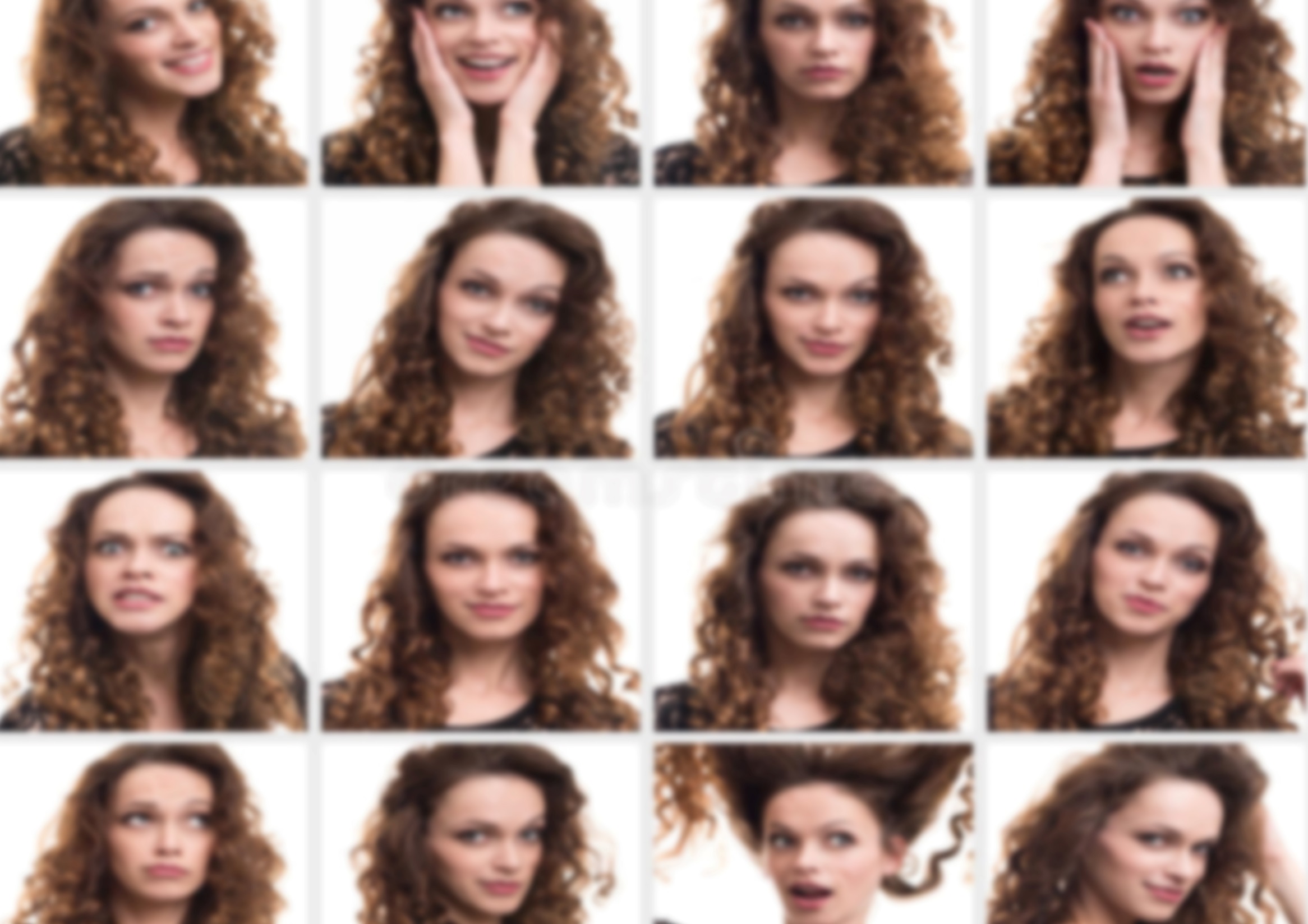 2. Subjective and objective causes of psychological stress.
Objective causes of psychological stress:
1. Living and working conditions;
2. People with whom a person interacts;
3. Political, economic, social factors of the environment;
4. Extraordinary circumstances.
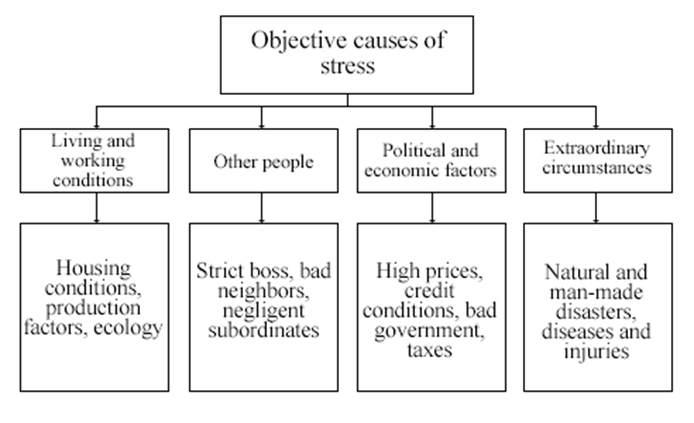 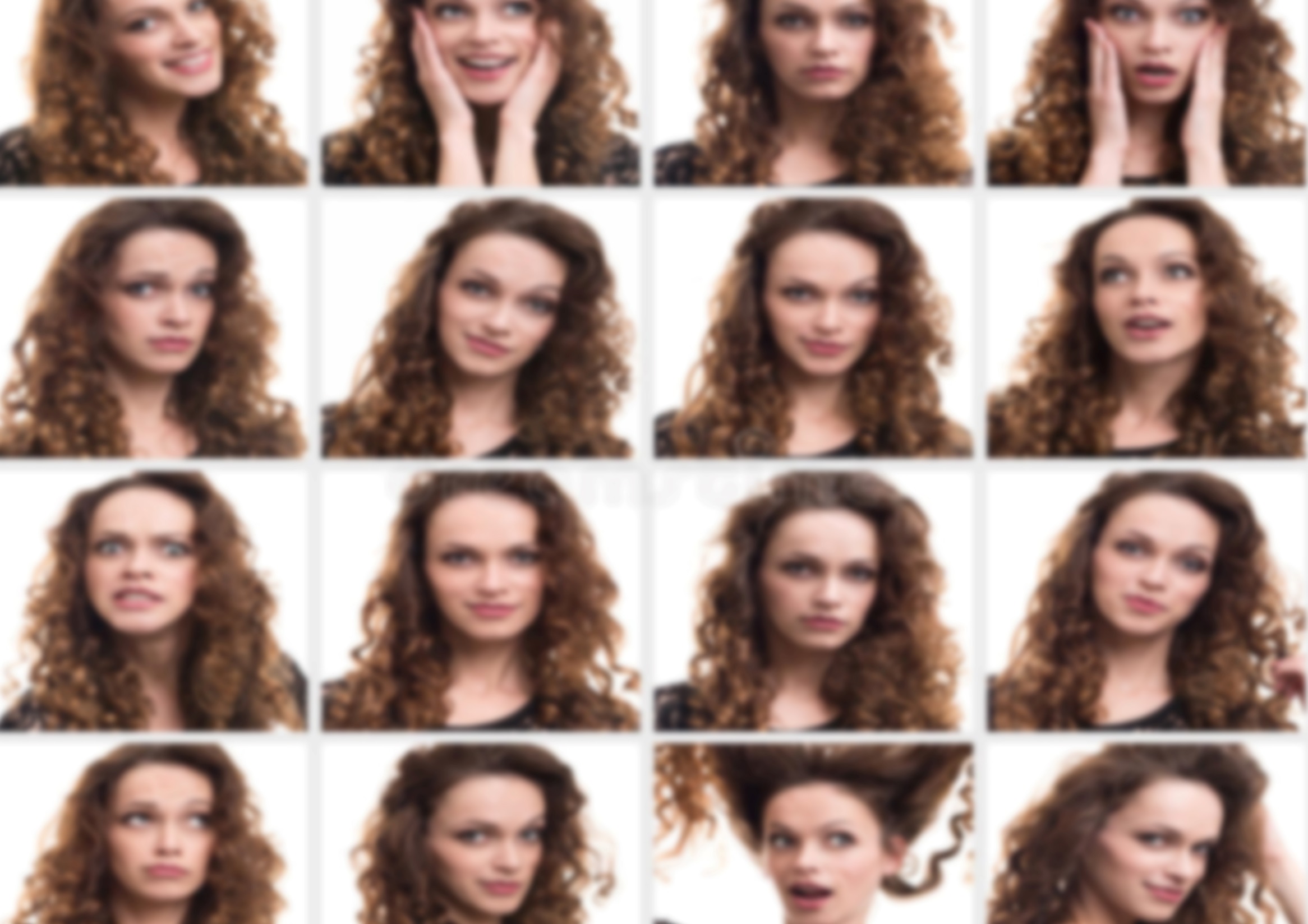 Subjective causes of psychological stress
There are two groups of subjective causes of stress. The first group is associated with a relatively constant component of a person's personality, while the second group of stress causes is dynamic and depends more on external circumstances. In both cases, stress can be caused by a mismatch between expected events and reality, although a person's behavior programs can be long or short term, rigid or dynamic.
1. Inconsistency of genetic programs with modern conditions. Many of our stresses and problems will be clearer if we remember the evolution of man and his historical path from wilderness to civilization. Scientists have now firmly established that most of the responses to biological and physical influences are reflexive and genetically programmed at the DNA level. The problem is that nature has prepared a person for vital activity in conditions of increased physical exertion, periodic starvation and temperature changes, while a modern person lives in conditions of physical inactivity, overeating and temperature comfort.
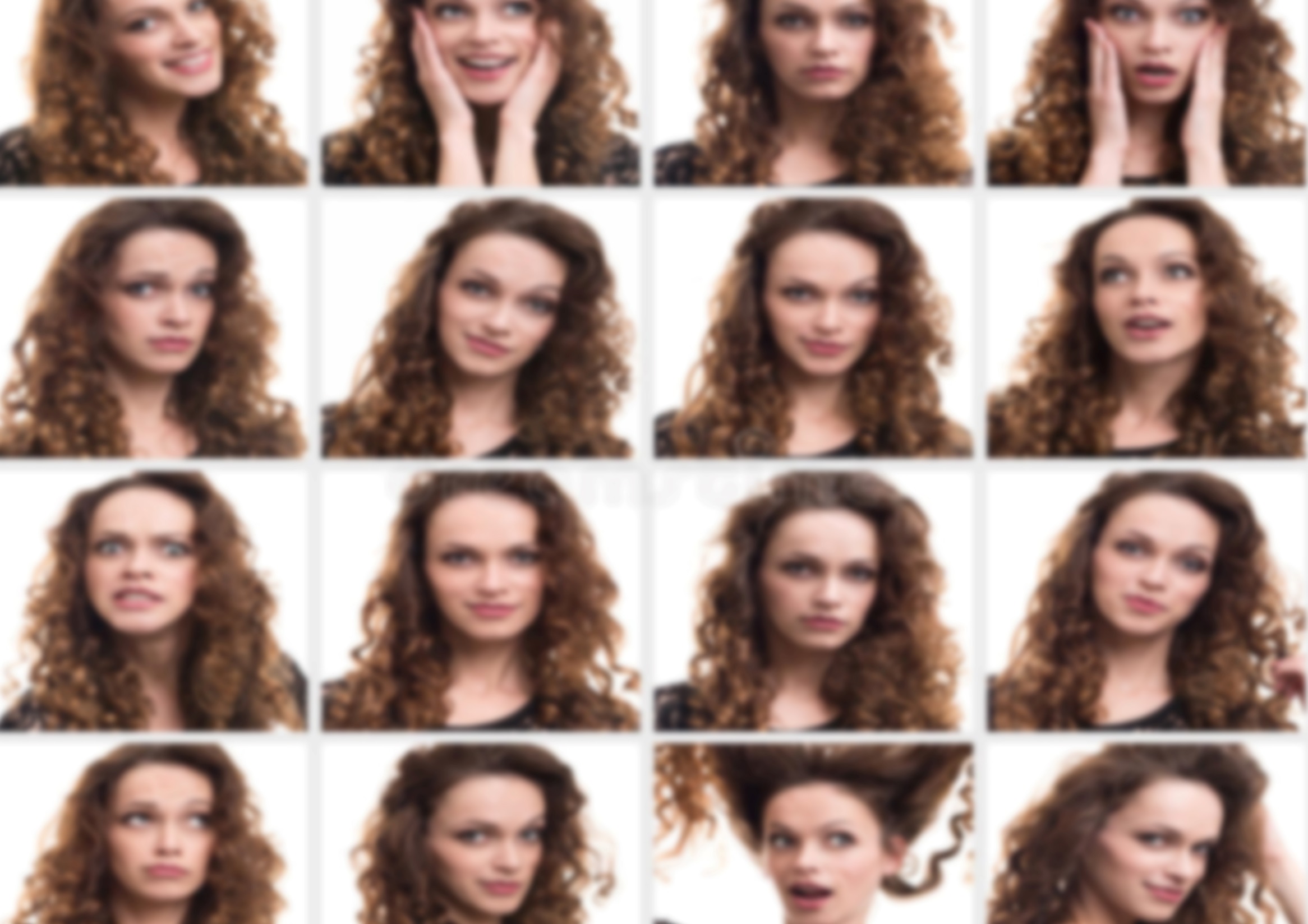 2. The stress of implementing negative parenting programs. Some of the behavioral programs are embedded in the child's head by his parents, teachers or other persons, while his consciousness is still distinguished by increased suggestibility. These programs are called "unconscious attitudes", "life principles" or "parental scenarios", and they can play a very significant role in the later life of the individual.
3. Stress caused by cognitive dissonance and psychological defense mechanisms. The source of many stresses is a person's emotions, which provoke him to spontaneous reactions in spite of the voice of reason, trying to calmly and rationally evaluate a particular situation.
4. Stress associated with inappropriate attitudes and beliefs of the individual. Optimism and pessimism. One of the fairly general attitudes of consciousness is optimism and pessimism - that is, the tendency to see good or bad moments in the phenomena of the surrounding world.
Political and religious attitudes. Quite often, a person's ideological attitudes - political or religious - are a source of stress. Such stresses take on a mass character in the era of socio-economic changes (which include various revolutions, reformation and "perestroika"), however, even in relatively stable periods of society's existence, these stresses are encountered quite often.
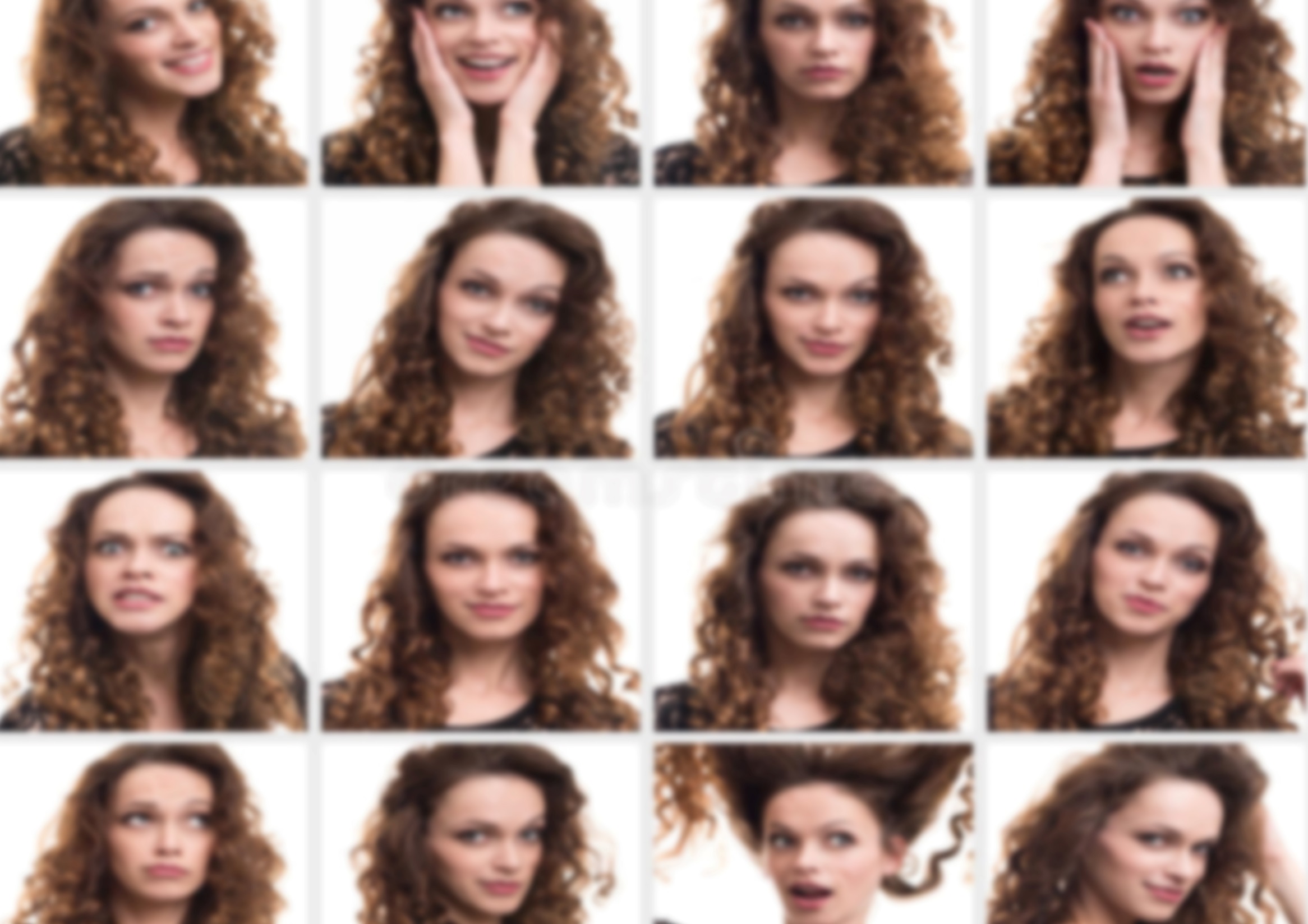 5. The impossibility of realizing an urgent need. Currently, the most famous and at the same time simple scheme describing the organization of human needs is the "pyramid" of Abraham Maslow. According to this scheme, as the "lower" biological needs are realized, a person tries to satisfy social and then spiritual needs, and, according to A. Maslow, the highest human need is his desire for self-realization of his unique essence.
6. The stress associated with poor communication. There are many reasons for stressful communication. One of the most important sources of communicative stress is conflicts, i.e. the interaction of two or more people whose needs in a given situation seem incompatible to the participants in the interaction.
7. Stress from inadequate realization of conditioned reflexes (conditioned reflexes discovered by I. P. Pavlov). While mastering the habitat, our brain learns to recognize signals that indicate the onset of events important for the body. So, the clink of dishes before dinner causes the secretion of gastric juice, and the sight of the door to the waiting room of a stern boss makes the heart beat faster. These can be useful reactions that help prepare in advance for future events, sometimes conditioned reflexes prevent people from living.
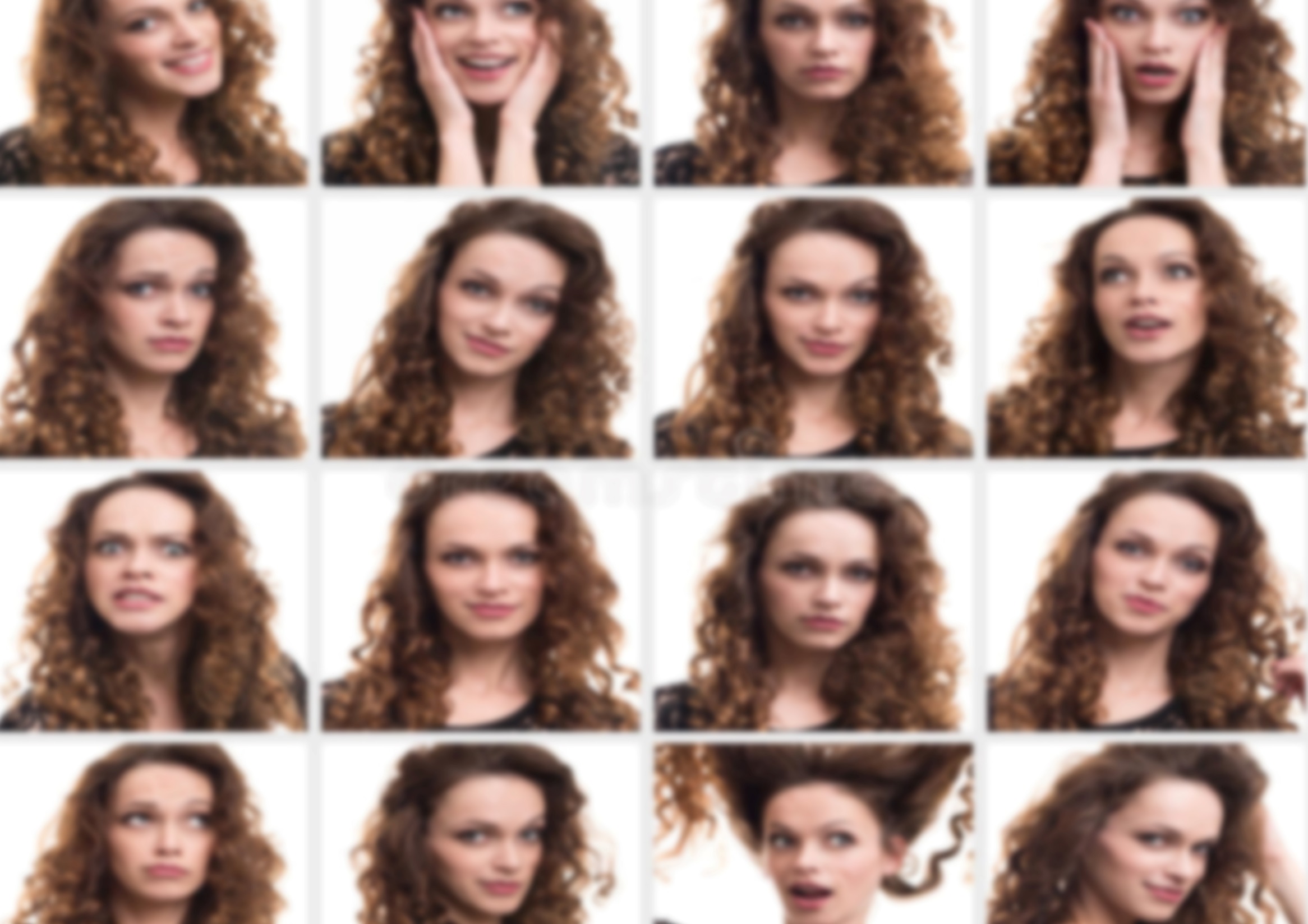 8. Inability to handle time (stress and time). The famous American psychologist A. Elkin says that you should learn to manage your time, otherwise time will control you. A. Elkin identifies the following signs that a person experiences stress precisely from ineffective use of time:
- feeling of constant haste;
- Lack of time for favorite things and communication with family;
- constant delays;
- lack of a clear time plan;
- inability to delegate authority to other people;
- inability to refuse people who take up your time;
- a recurring feeling of wasting time.
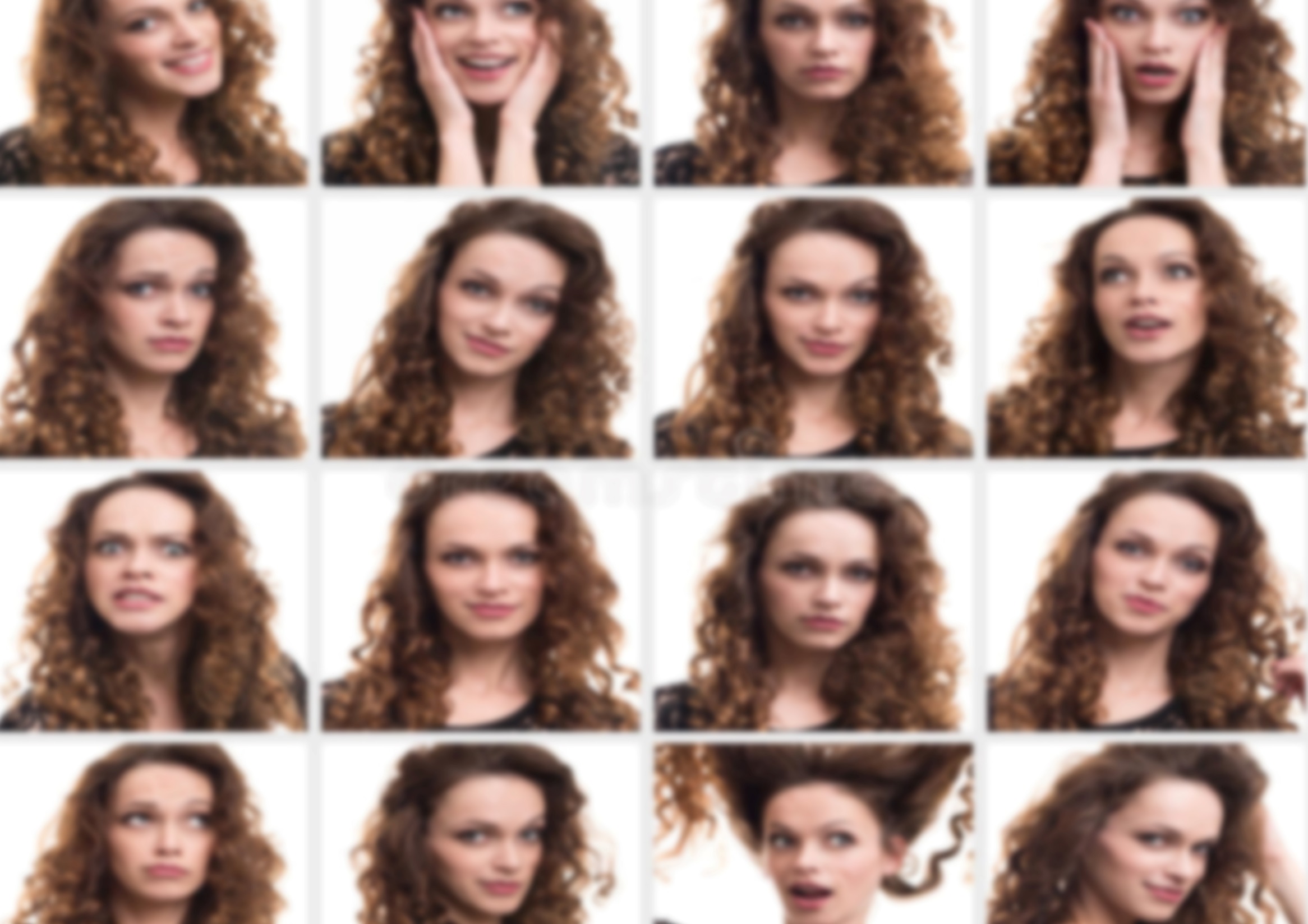 3. General patterns of professional stress.
Causes of stress in the organization: individual causes of stress.
Individual causes of stress are related primarily to:
 1. With family (bad relations between spouses, parents, problems of discipline of children, etc.);
 2. Personal economic instability (material difficulties, uncertainty about the future from an economic point of view);
 3.With character: moral maturity, dedication and discipline, personality traits (emotional instability, inadequate self-esteem, anxiety, aggressiveness), mental state features (fatigue);
 4. With a physiological state: the presence of acute and chronic diseases, biological rhythms, bad habits, age-related changes, pathological hereditary factors.
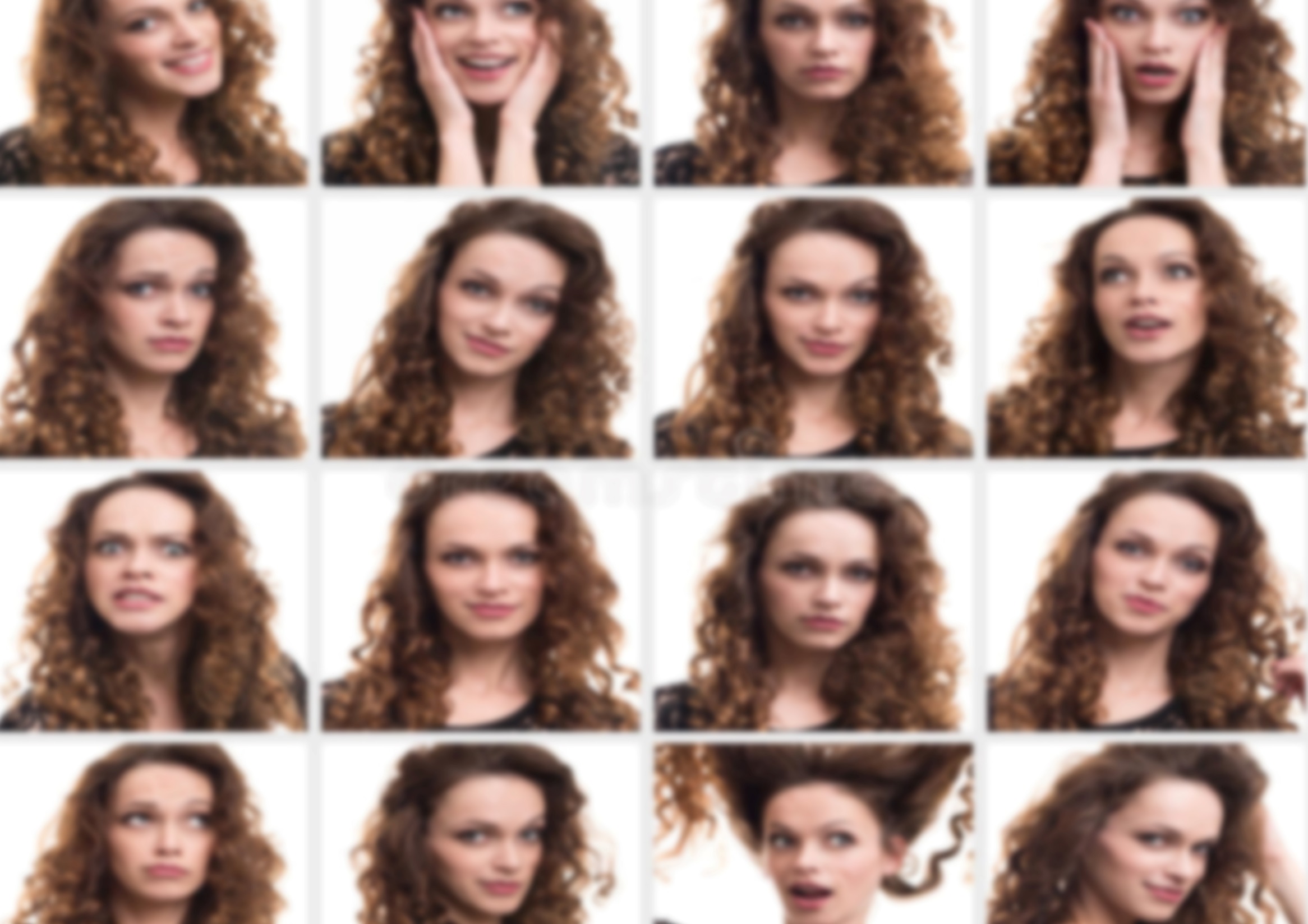 Fear as a cause of personal stress
Every day, the vast majority of the world's population is in fear. Fear can be of different kinds: fear for your life, physical safety, peace of mind and well-being. A healthy, physiological fear helps to avoid many dangers, makes us refrain from unnecessary risks and reckless actions. However, when fear is serious, we can talk about the presence of phobias leading to stress.
Causes of stress in an organization: Organizational causes of stress. Warr's work stressors
All organizational stressors fall into two groups:
1. Causes of the external environment.
2. Causes of the internal environment.
1. The causes of stress, determined by the external environment, include factors such as:
 - the economic situation in the country and the industry;
 - high competition in business and in the labor market;
 - the emergence of new technologies, which poses problems of survival for representatives of most professions and specialties;
 - political changes (in an unstable political situation, the tension of workers increases, since economic conditions may also change).
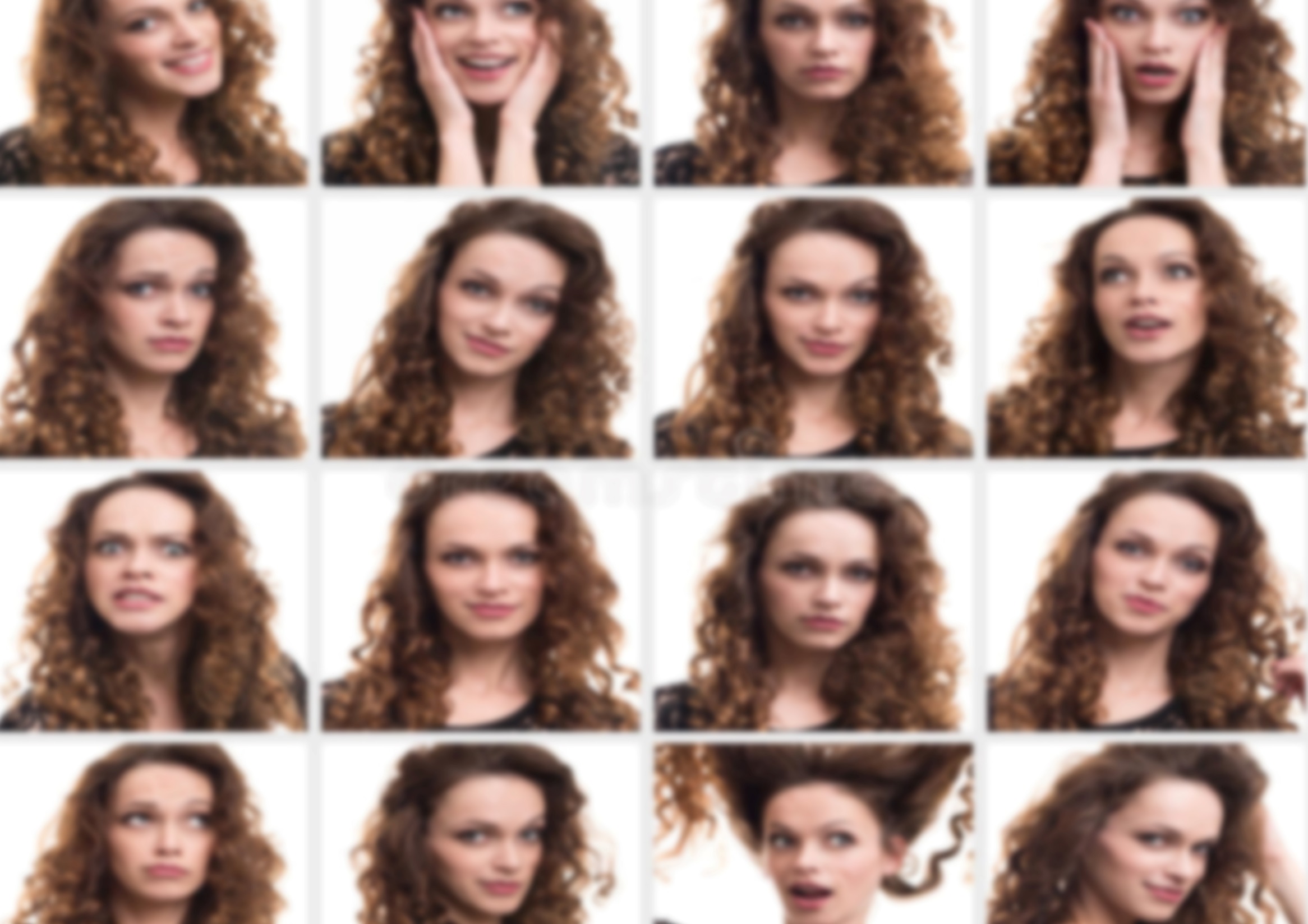 2. Internal environment (or organizational factors):
 - Overload or too little work load. (Underworking in the workplace can also cause stress. An employee who does not get a job that matches his ability is often stressed.)
 - Role conflict (when there are conflicting demands on the employee). For example, a sales manager is tasked with communicating with a client, but when he tries to fulfill this assignment, he is reproached for spending a lot of time "on empty talk."
 - Uncertainty of roles (arises when the employee is not sure what is expected of him). People need to have a correct understanding of what they should do, how they should do it, and how they will then be judged.
 - Uninteresting jobs (workers with more interesting jobs show fewer signs of stress than those doing uninteresting jobs).
 - Interpersonal conflicts. Conflicts in the workplace are believed to be among the top causes of organizational stress.
 - Factors related to the workplace. Stress can result from poor physical conditions (fluctuations in room temperature, poor lighting, or excessive noise).
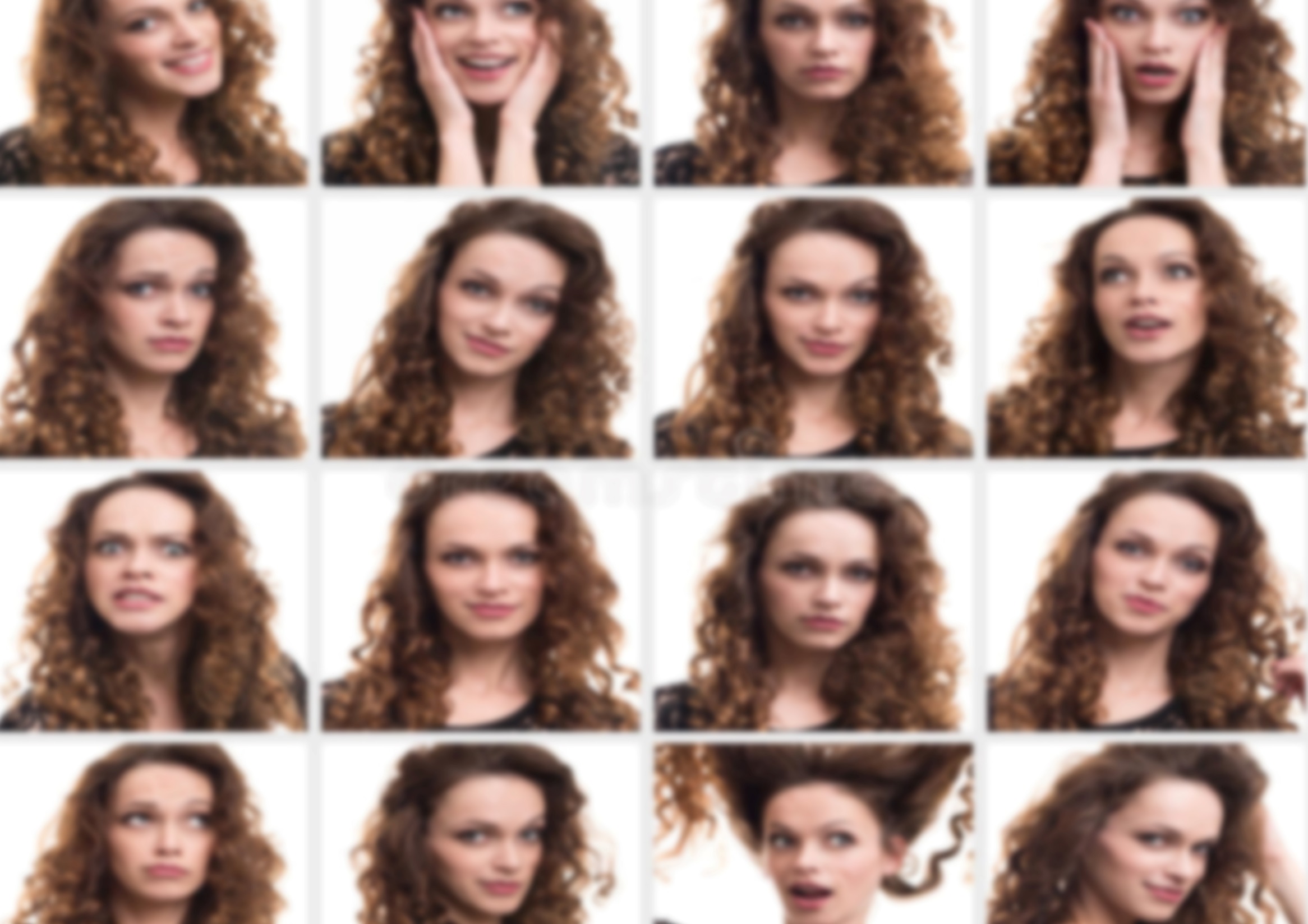 Warr's 9 work stress factors
1. Little independence in work.
2. Low demand for skills (lack of demand for existing skills on the part of the company).
3. Low or high demands on the worker.
4. Small variety in work.
5. Great uncertainty.
6. Low pay.
7. Poor working conditions.
8. Weak mutual support.
9. Low prestige of work in society.
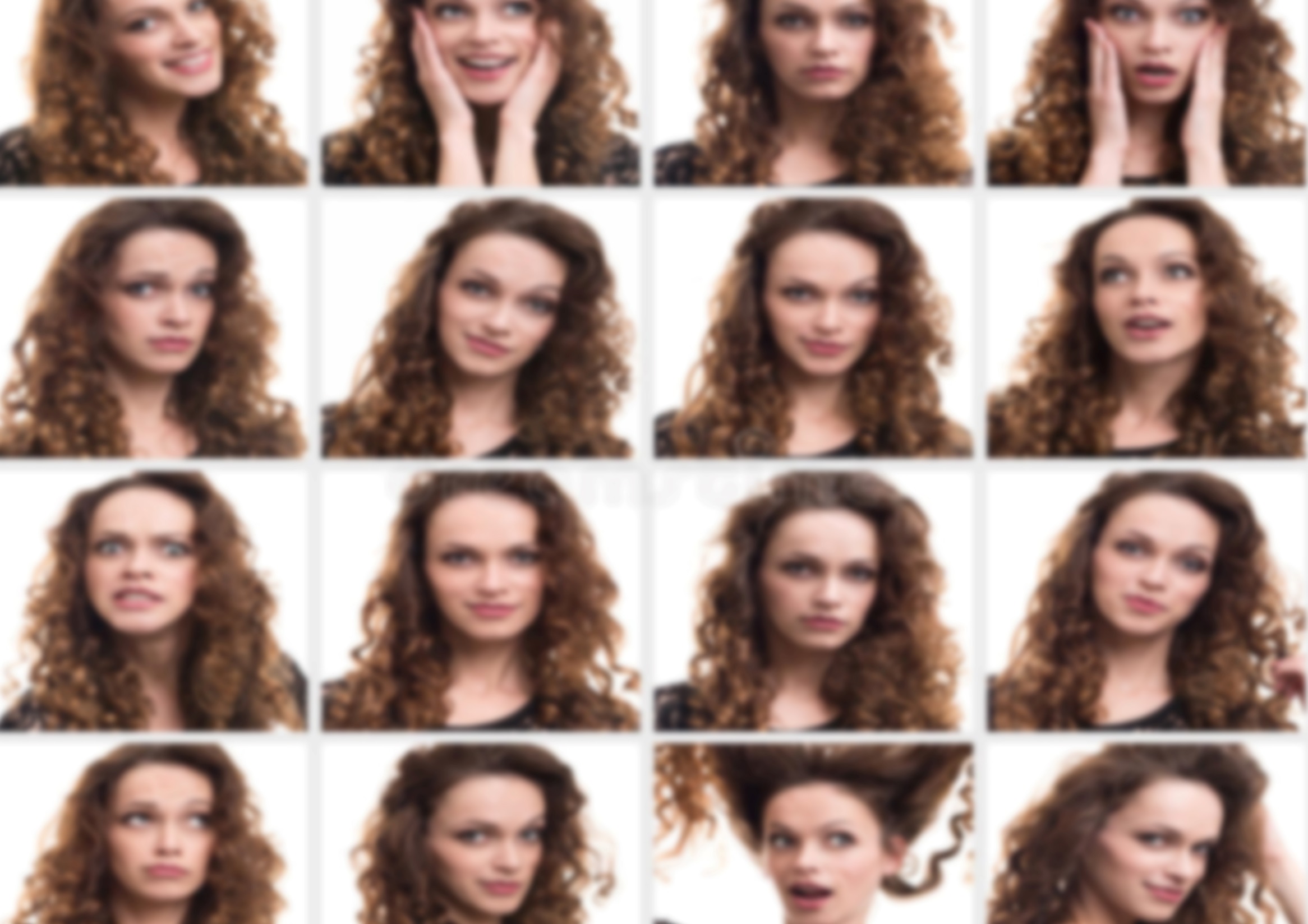 Stress in the activities of the leader.
For the analysis of stressors of occupational stress and stress of managers, one should focus on a slightly different classification. From this point of view, two groups of stressors can be distinguished:
1. Stressors of performance;
2. Stressors of off-duty activities.
Performance stressors are classified into general and specific.
Common stressors.
1. Poor organization of performance (delays, irresponsibility, irregularity), that is, the lack of a system in work.
2. Lack of employees, forcing to fulfill, in addition to their duties, also the duties of others. This reduces the amount of time required to carry out immediate duties. Under these conditions, either the work is performed poorly, since its volume has been dramatically increased, or it is performed with high quality, but this quality is provided at too high a price - by extreme exertion of forces.
3. The work of a leader requires overtime. It is difficult to squeeze it into the strict framework of the work schedule. In addition, the activity of any leader is associated with the solution of sudden crisis problems.
4. Status problems (low status, low salary, insufficient career prospects).
6. Uncertainty and unpredictable development of events in the organization.
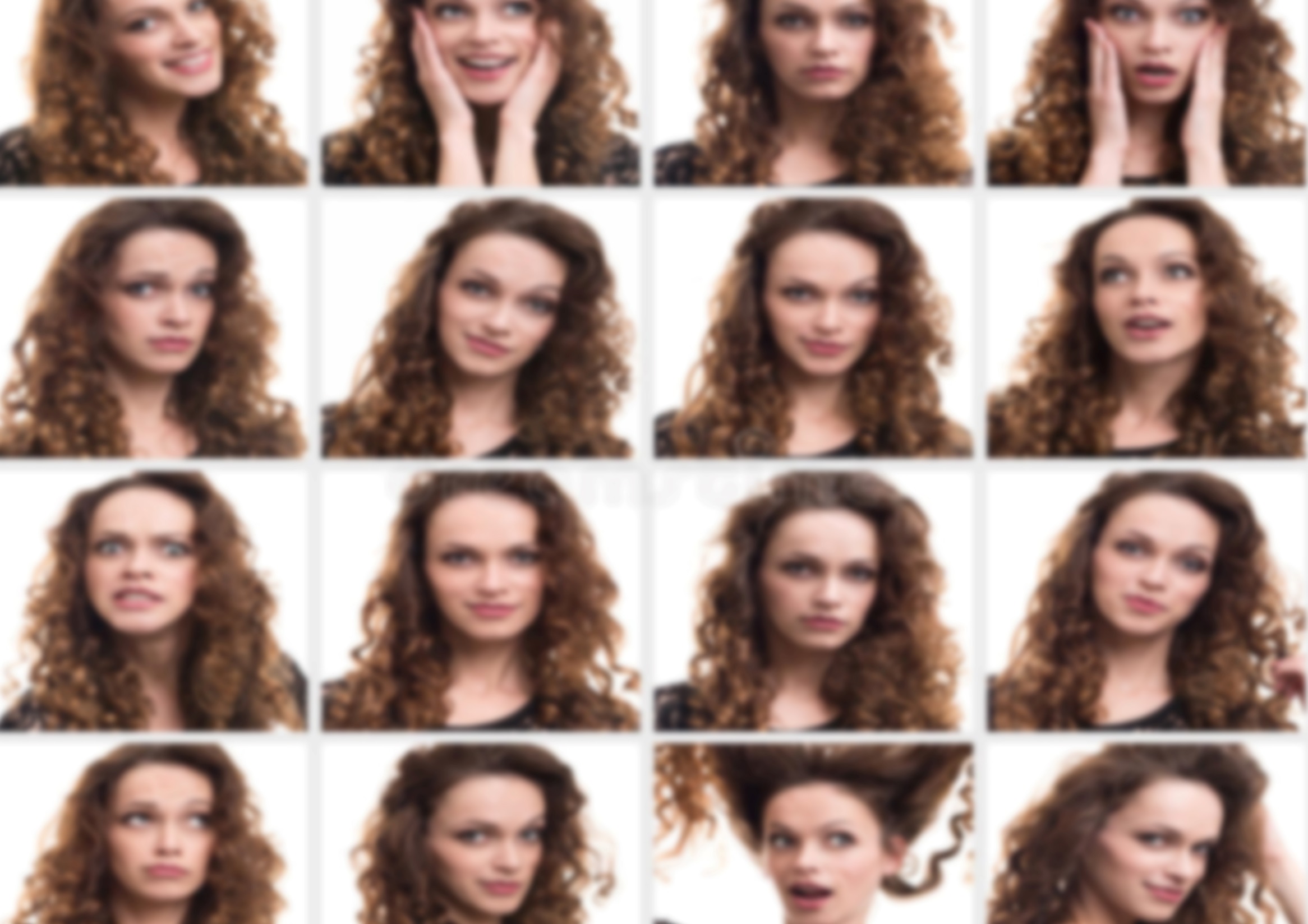 Uncertainty pulls the leader out of his familiar environment, in which he is well oriented and feels stable. Within an organization, uncertainty can take the form of frequent changes in local politics without an understandable need. As a result, the manager never knows exactly what is happening and what will happen.
Specific stressors in the activities of the leader.
1. Unclear role responsibilities. Sometimes a leader does not have clear office instructions about what he should do and where the boundaries of his responsibility are.
2. Role conflict arising in conditions when two aspects of the leader's activities are incompatible.
3. Unrealistically high aspirations, striving for excellence. The manager can constantly expect too much of himself, forcing himself to work at full strength, nevertheless, remain dissatisfied with the results.
4. Peculiarities of interaction with senior managers, their ignorance of the manager's opinion. Top managers can cause stress because they can affect the life and work of the leader financially and morally (higher or lower salary, opportunities for career advancement, etc.).
5. Peculiarities of interaction with colleagues horizontally. The leader is often bound only by vertical relationships, to the detriment of horizontal interaction. In these conditions, he is limited in the opportunity to discuss professional problems, to get not only approval, support, but also feedback.
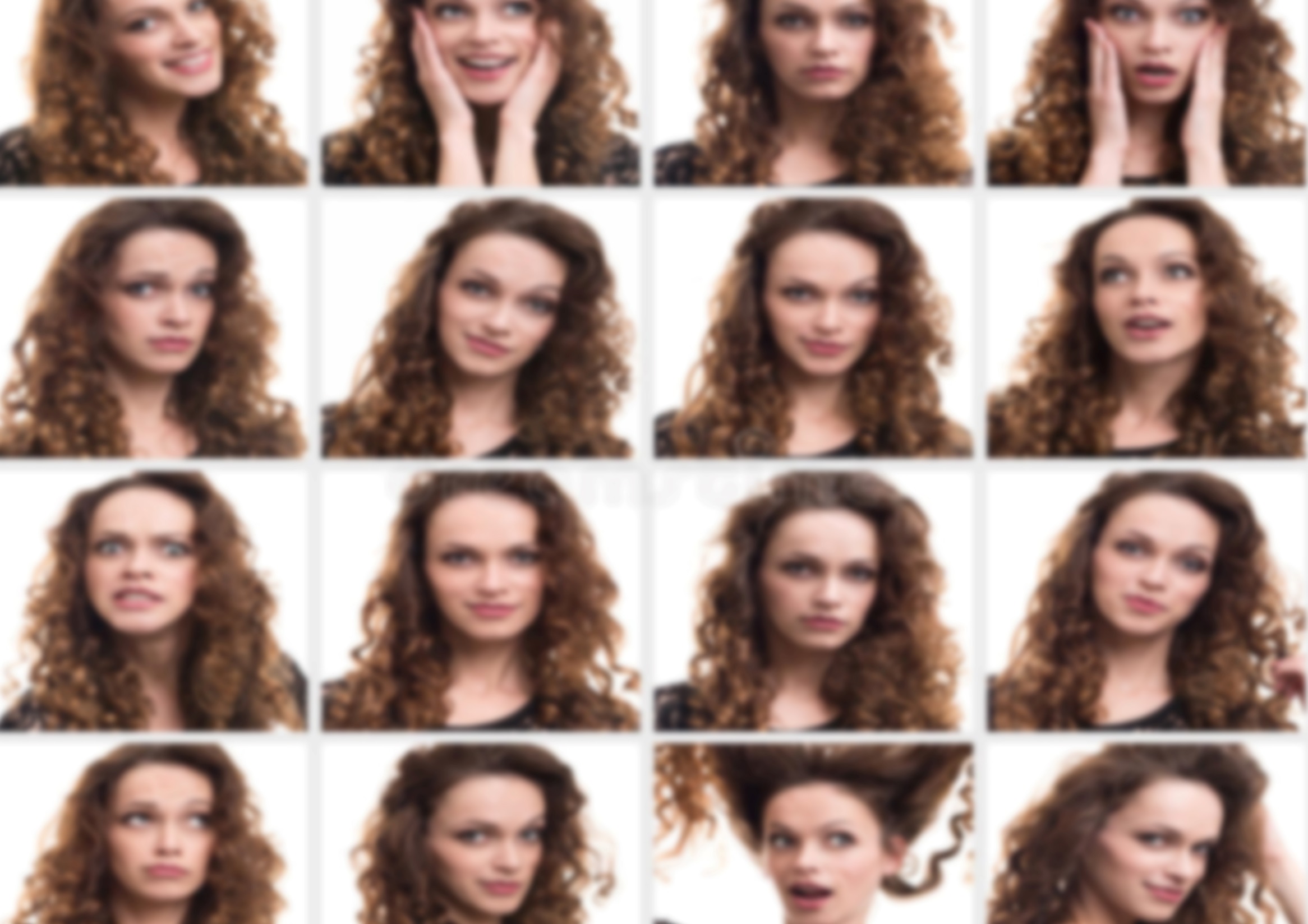 6. Features of interaction with clients and subordinates. In the first case, the leader expects a pleasant (neutral) relationship, but comes across coldness and verbal aggression. In the second case, the head is presented with claims and accusations, which in their essence relate to the system and the general situation, and not to the specific head of this system.
7. Features of managerial work. From the point of view of stressfulness, managerial work has a number of features. First, any manager from time to time is seized by a sense of professional failure. In turn, the impossibility or inability to be at the height of their professional duty entails the appearance of a feeling of personal defeat, especially among specialists with a high sense of professional responsibility.
The so-called off-duty stressors successfully compete with stress at work. This usually includes stress caused by spouse, children, parents and relatives, home environment, etc. Thus, the psychological and emotional state of the leader is influenced by both the stressors of service activities and the stressors of off-duty activities.
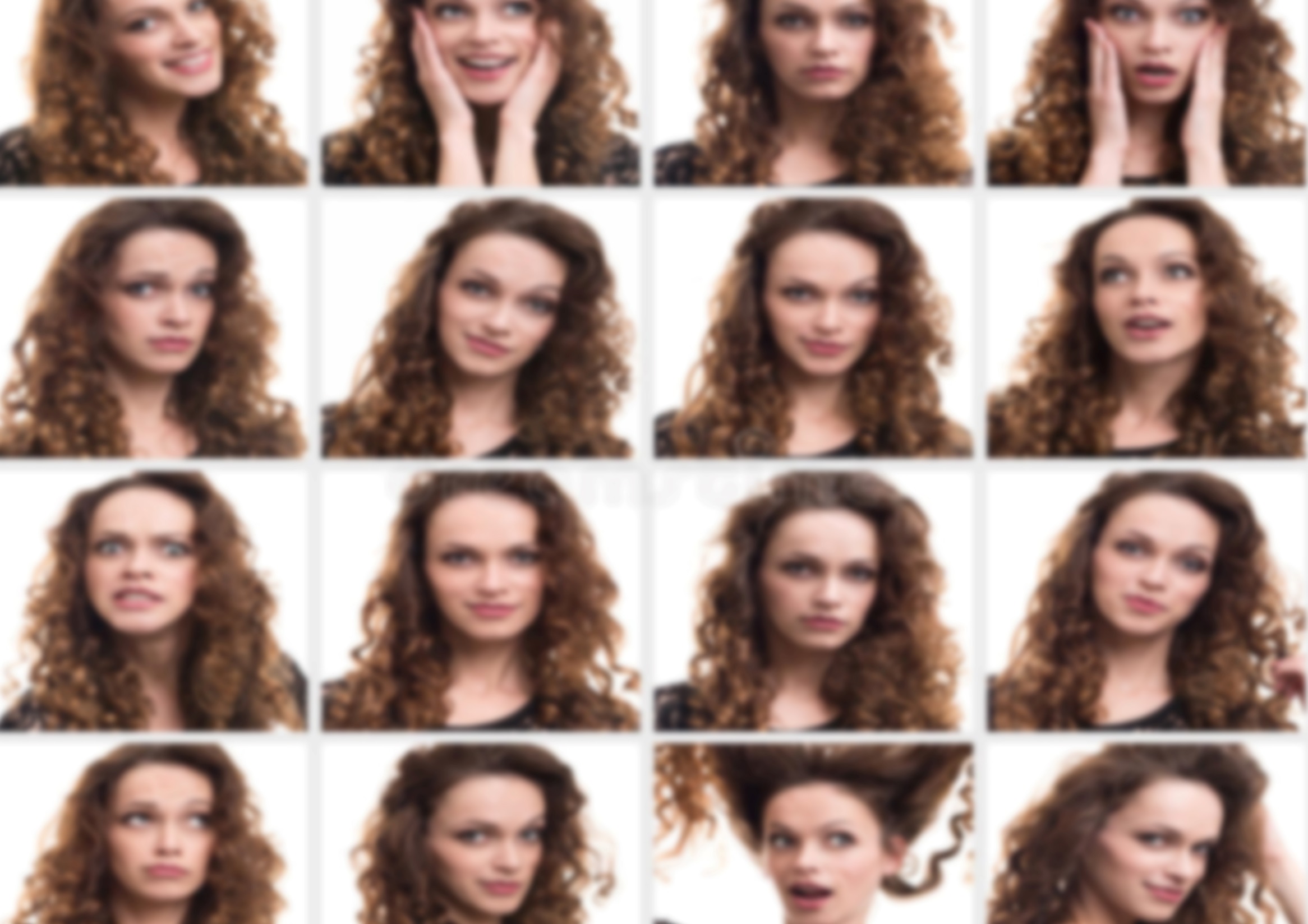 The consequence of constant problems and stress among managers is a whole bunch of neurotic and psychosomatic diseases:
1) increased irritability;
2) insomnia, hypertension or vascular dystonia;
3) dysfunction of the gastrointestinal tract (constipation, stomach ulcer, pancreatic dysfunction);
4) headache, muscle pain of various etiologies, etc.
The consequences of these chronic diseases are heart attacks, strokes and reduced life expectancy of today's leaders, despite their seemingly unlimited opportunities to receive high-quality treatment. This situation is due to the lack of skills for reflection and self-regulation among many leaders.